comité référents SI SIAO
FEVRIER 2025
Délégation interministérielle à l’hébergement et à l’accès au logement
19/02/2025
Sommaire
Thématiques identifiées
 Liste des sujets
 Relevé d’informations, décisions et d’actions
Délégation interministérielle à l’hébergement et à l’accès au logement
19/02/2025
1. Thématiques identifiées
Général
Général
Général
Ménages
Ménages
Ménages
Demandes
Demandes
Demandes
Indicateurs
Extractions
Extractions
Extractions
SIAO
SIAO
Général
Demandes
Demandes
Demandes
Offre
Offre
Général
Ménages
Ménages
Ménages
Offre
Administration
Connexion
Tableaux de bord
Recherche et création
Éval flash & approfondie
Doublons
115
Insertion
Prestation
Indicateurs
115
Insertion
Personnes
Paramétrage
Gestion des listes d’attente
Gestion des territoires
Delta
Recherche 115
Recherches insertion
Gestion des structures
Gestion des groupes de places
Gestion des utilisateurs
Notes
Situation
Suivi des modifications
Gestion des accompagnements
Les thématiques demandes et extractions ont été identifiées dans les demandes les plus récurrentes et les plus impactantes.
Thématiques du SI SIAO
Délégation interministérielle à l’hébergement et à l’accès au logement
19/02/2025
2. Liste des sujets 1/4
Général
Sujets
Recherche sans territoire
Tableaux de bord
La recherche de ménage ne permet plus d’utiliser le filtre sur le territoire
Le filtre se base sur le territoire sur lequel le dossier du ménage a été créé. Ainsi il y a un risque de doublon de ménage si les intervenants utilisent ce critère
Le critère a été retiré et au lieu de celui-ci il faudra observer les demandes du ménage depuis le tableau de résultat de recherche (sans nécessité d’ouvrir le dossier du ménage)
Mise à disposition d’une documentation sur les tableaux de bord et leur fonctionnement (règles sur les demandes restituées)
Ménages
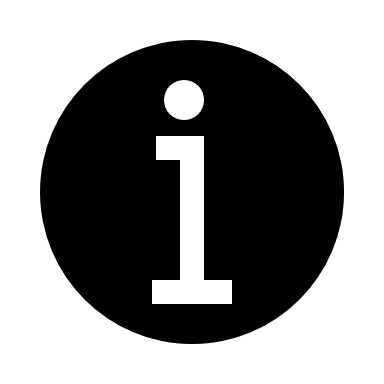 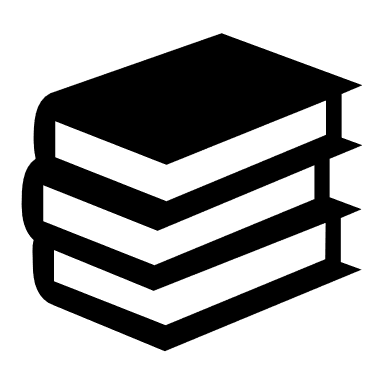 19/02/2025
Délégation interministérielle à l’hébergement et à l’accès au logement
2. Liste des sujets 2/4
Ménages
Ménages
Sujets
Adresses et Situation
Éval flash & approfondie
Lancement d’un chantier de mise en place de l’évaluation flash : 
Horodatage de l’évaluation
Matérialisation dans le SI SIAO
Amélioration de plusieurs éléments du dossier du ménage 
Rationalisation des adresses
Grille ETHOS et Situation résidentielle
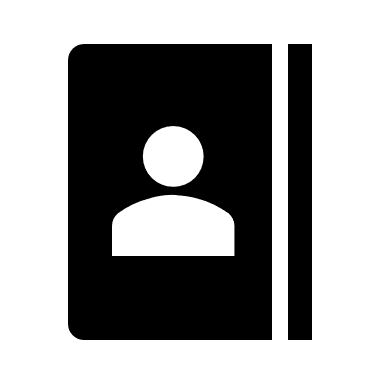 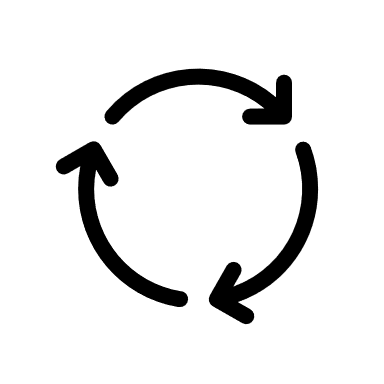 19/02/2025
Délégation interministérielle à l’hébergement et à l’accès au logement
2. Evaluation flashEnrichir l’existant et mettre en œuvre l’instruction SIAO du 31 mars 2022
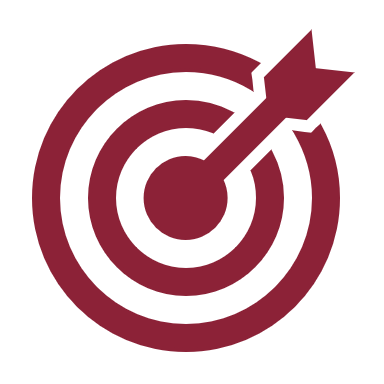 Évaluer le degré d’urgence et de précarité de la situation des ménages
Répondre de manière optimale en fonction de la situation réelle des ménages
Délégation interministérielle à l’hébergement et à l’accès au logement
20/02/2025
[Speaker Notes: Avoir les bonnes informations qui permettent aux porteurs de l’EF de répondre de la manière la plus adaptée aux besoins remontés
Focaliser et faciliter les saisies sur les éléments structurants de la situation du ménage
Diminuer les temps d’utilisation du SI SIAO
Redonner du temps d’accompagnement et de réponse aux écoutants et TS veille sociale -> reposer le SI SIAO comme un outil et non une contrainte]
/
/
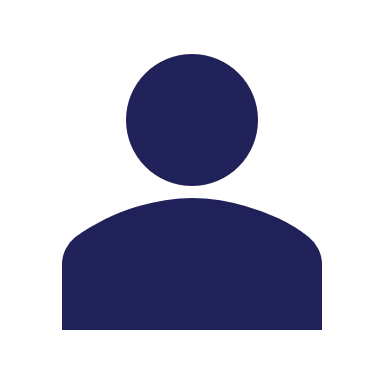 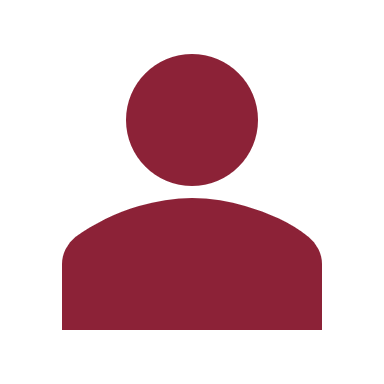 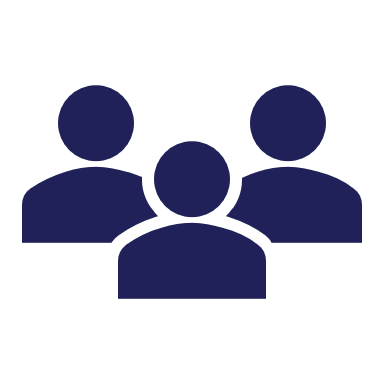 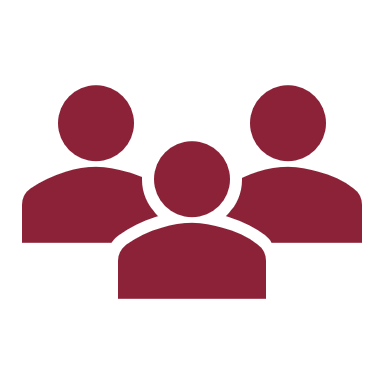 EXISTANT
CIBLE
4. Adresses
Apports
Objectifs
Enjeux
Faciliter les saisies (2 localisations)
Cohérence des situations
Clarté de lecture
Diminuer le nombre de saisies
Vider la demande 115/INS d’invariants ménages
Rationalisation de l’existant 
Mise en qualité des données
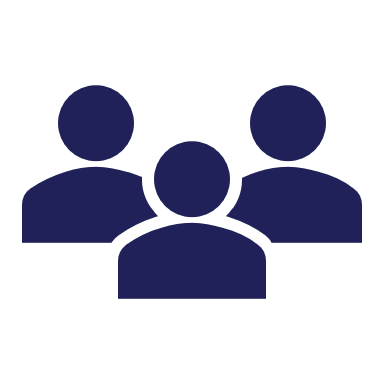 ADRESSES DU MÉNAGE
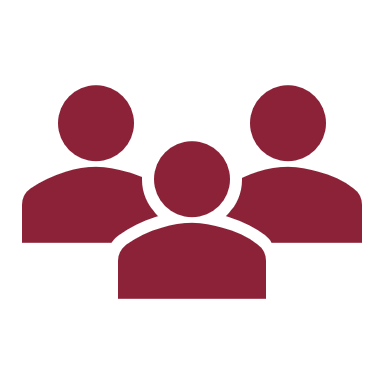 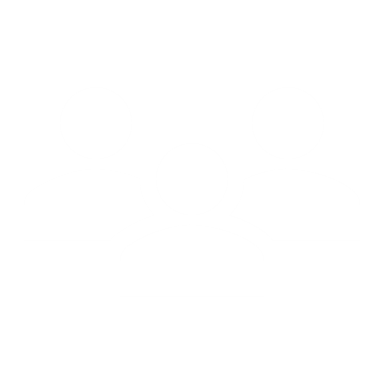 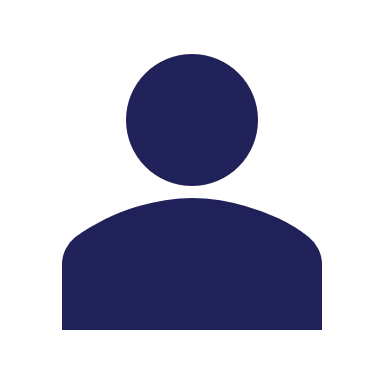 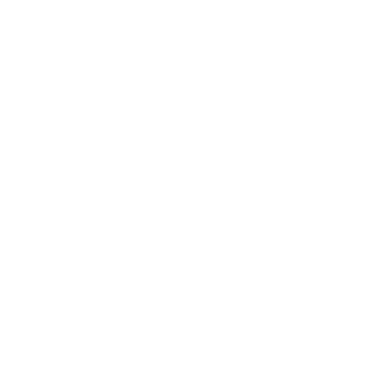 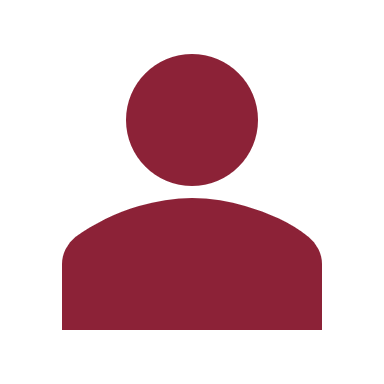 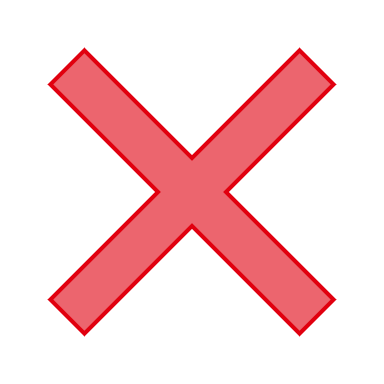 PRESTATION
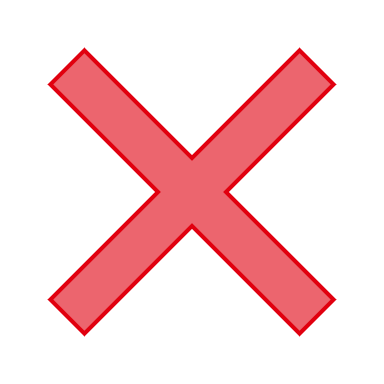 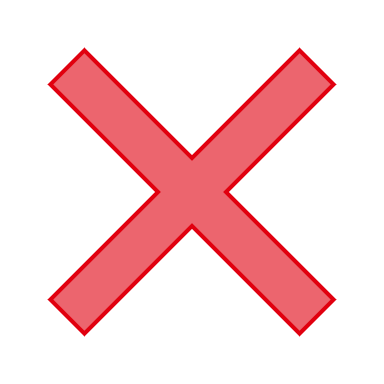 Délégation interministérielle à l’hébergement et à l’accès au logement
20/02/2025
5. Grille Ethos
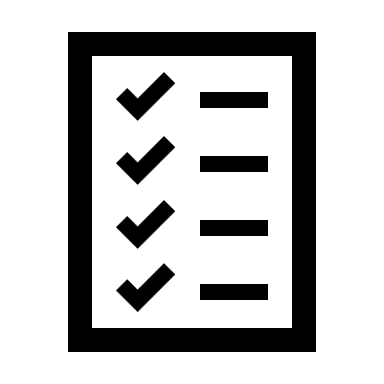 Vider la demande d’invariants ménages
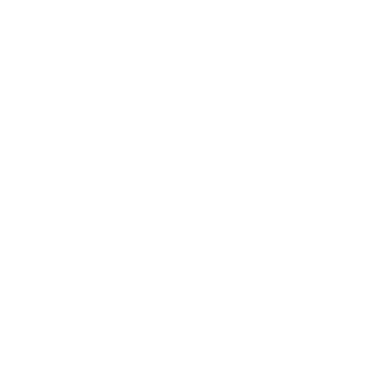 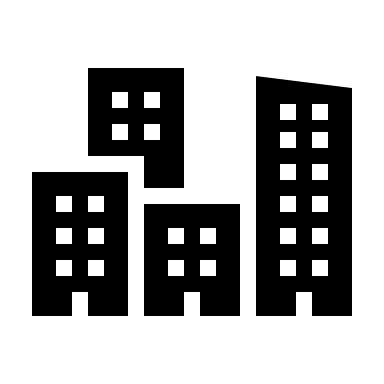 Atelier de présentation de la RDD à venir
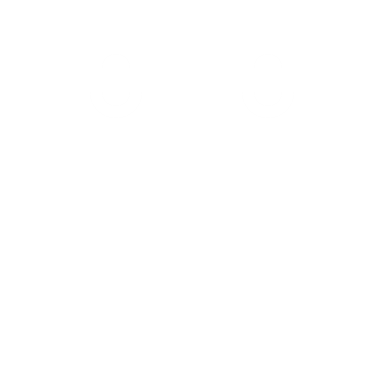 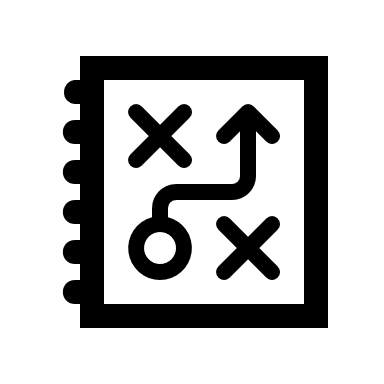 Délégation interministérielle à l’hébergement et à l’accès au logement
20/02/2025
[Speaker Notes: Sur l’existant : 
Insertion : 10 combinaisons supérieure à 1% = 35% des situations
Autre-Autre-Autre 9ème avec 1,36% des cas
115 : 12 combinaisons au dessus de 1% = 74% des situations, dont 50% Rue-rue-rue
Autre-Autre-Autre 9ème avec 1,2% des cas]
2. Liste des sujets 3/4
Demandes
Sujets
Fusions
115 & Insertion
Revue des motifs liés aux actions suivantes : 
Annulation de demande insertion
Annulation d’orientation insertion
Refus de prise en charge insertion
Refus d’orientation 115
Fin de prise en charge (insertion et 115)
Déploiement planifié le 25/02 d’une version corrective sur les fusions et les cas de blocage techniques rencontrés
Ménages
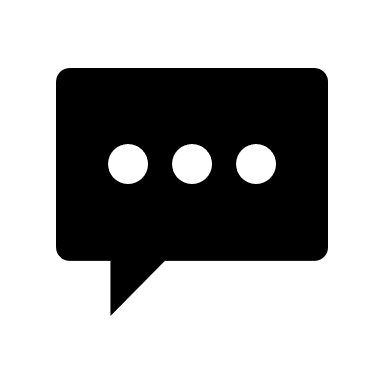 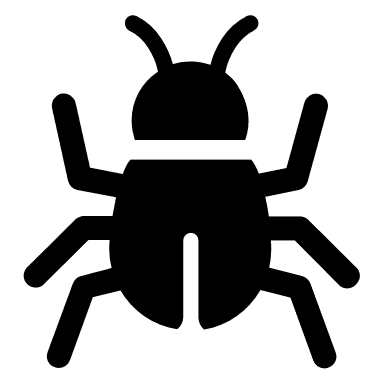 19/02/2025
Délégation interministérielle à l’hébergement et à l’accès au logement
2. Liste des sujets 4/4
Demandes
Sujets
Delta
Refonte du fléchage des demandes Delta
Mise en place du type de prise en charge
Mise en place des protocoles de prise en charge (en lieu et place de l’organisme)
Bascule des organismes des PEC en cours vers le type de PEC et le protocole associé
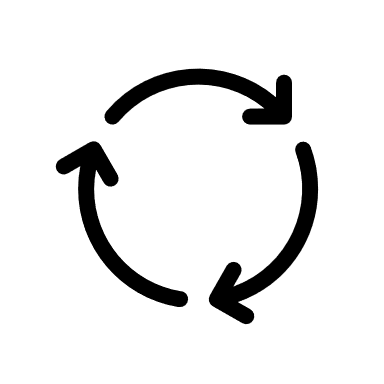 19/02/2025
Délégation interministérielle à l’hébergement et à l’accès au logement
3. Relevé d’informations, de décisions et d’actions
Délégation interministérielle à l’hébergement et à l’accès au logement
19/02/2025
3. Remontées hors périmètre des tickets de l’atelier
Délégation interministérielle à l’hébergement et à l’accès au logement
19/02/2025
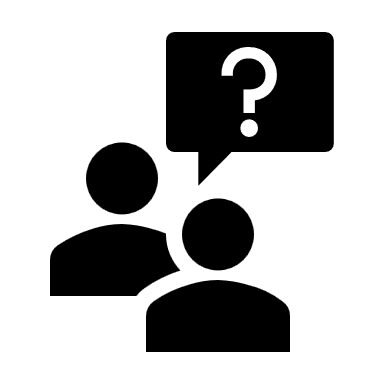 Remarques et suggestions
Délégation interministérielle à l’hébergement et à l’accès au logement
19/02/2025